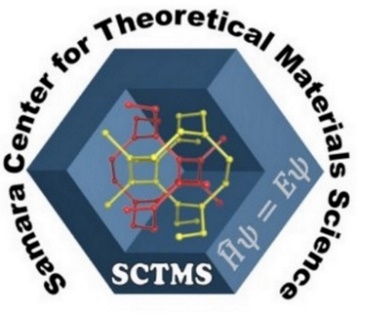 Discovery of new materials using theoretical materials science
Kabanov Artem
Samara University, 27 October  2023
Why theoretical materials science?
Incorporating new materials into applications takes 10-20 years.
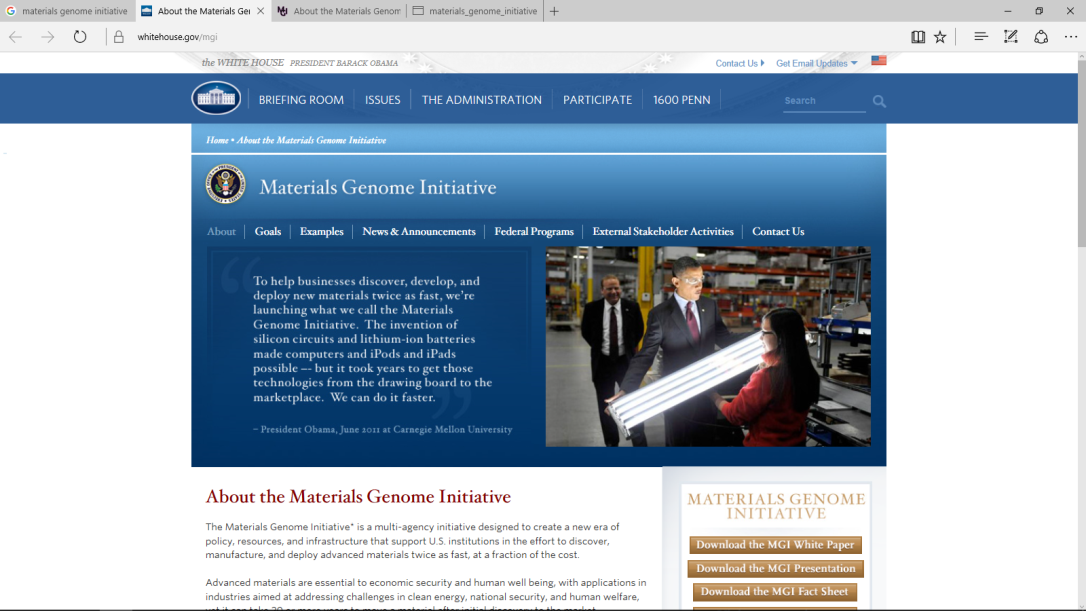 We should decrease this time down to 2-3 years.
Solution is in developing algorithms and software for modeling materials & data exchange systems
Materials Genome Initiative (2011)
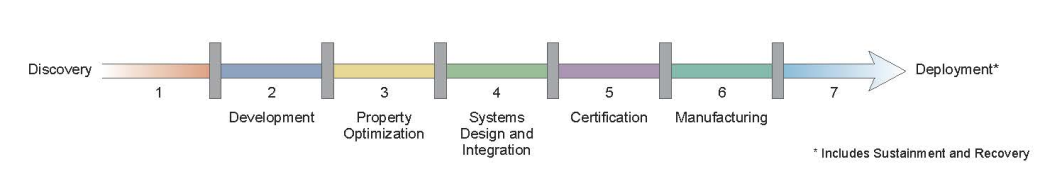 Modeling
2
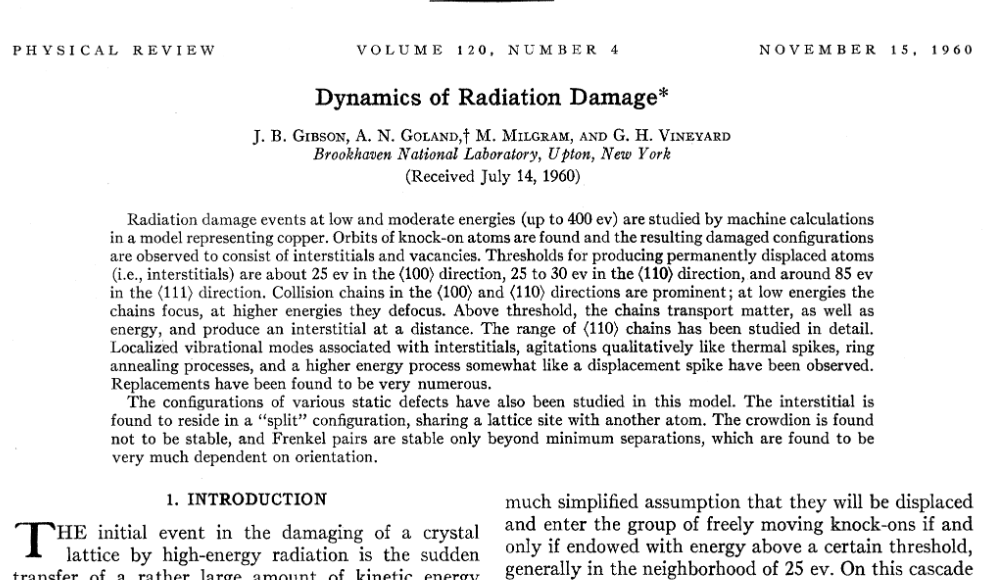 Methods of theoretical materials science:
Density Functional Theory Molecular Dynamics
Voronoi Partitioning
Bond-Valence Energy-Landscape
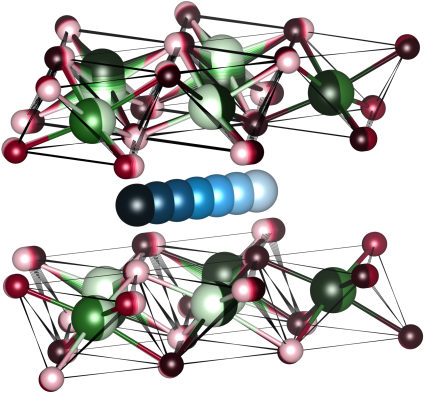 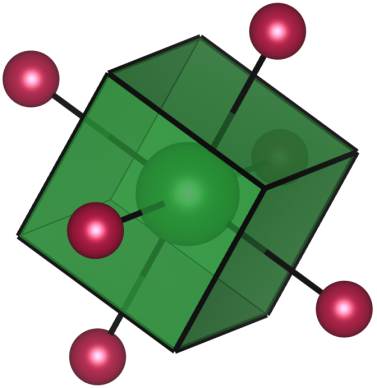 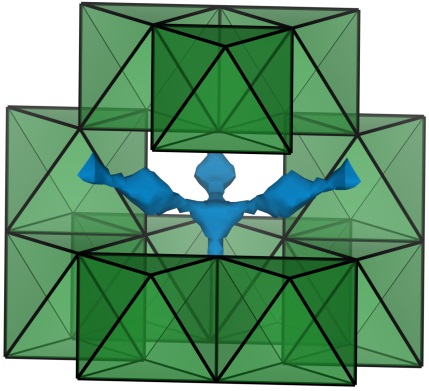 Minutes
 Seconds
 Days
Empirical
Ab initio
Geometry-based
Energy-based
4
I. Density Functional Theory (DFT)
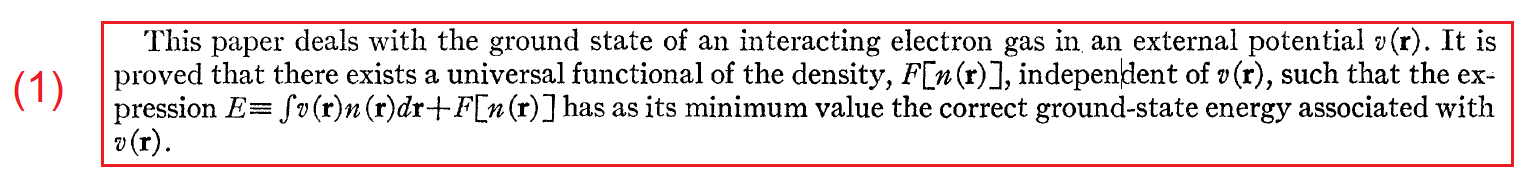 1964-1965 гг.
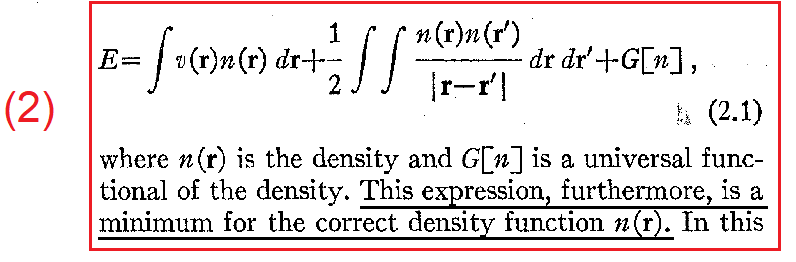 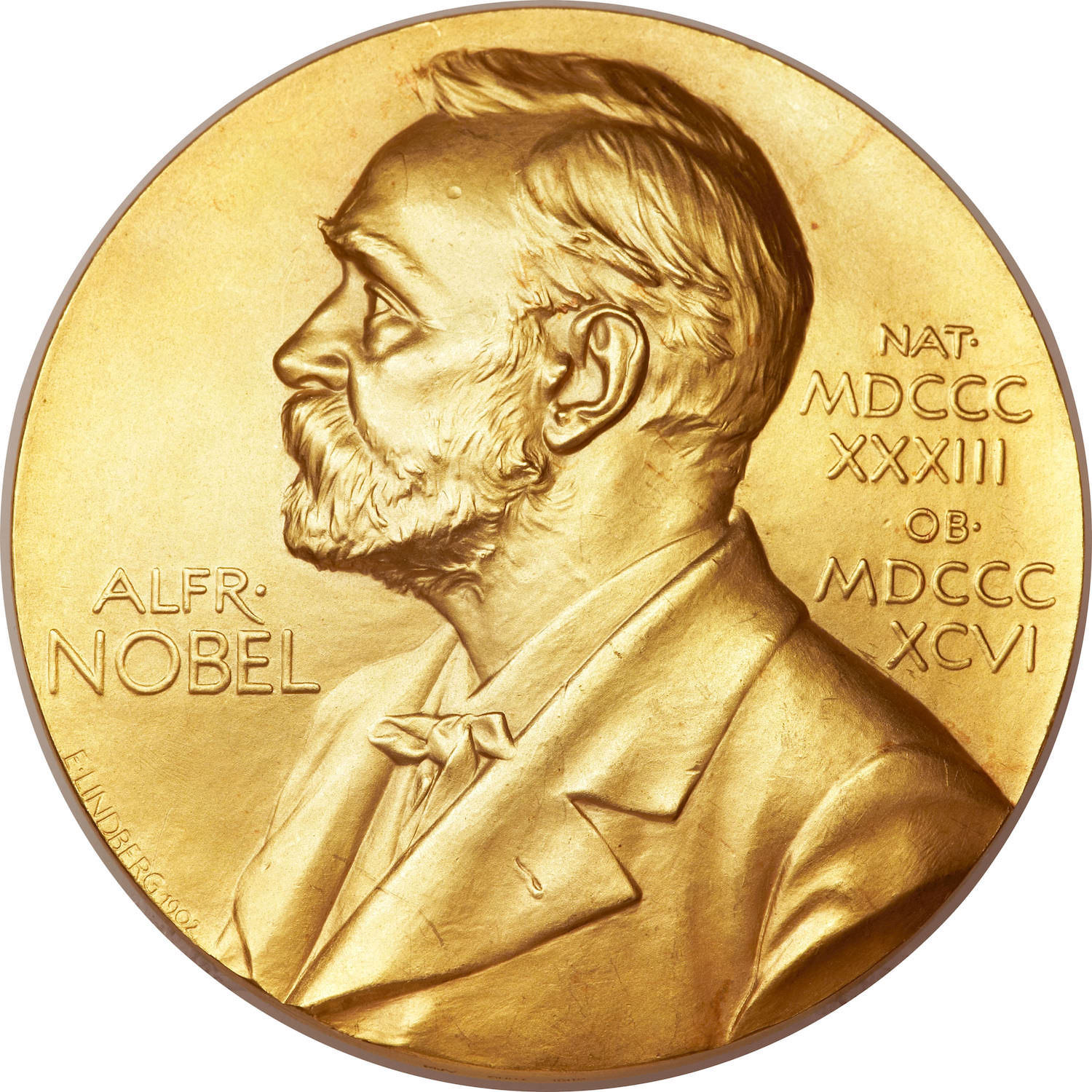 1998

W.Kohn
J. Pople
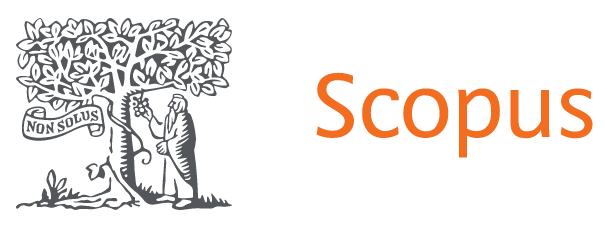 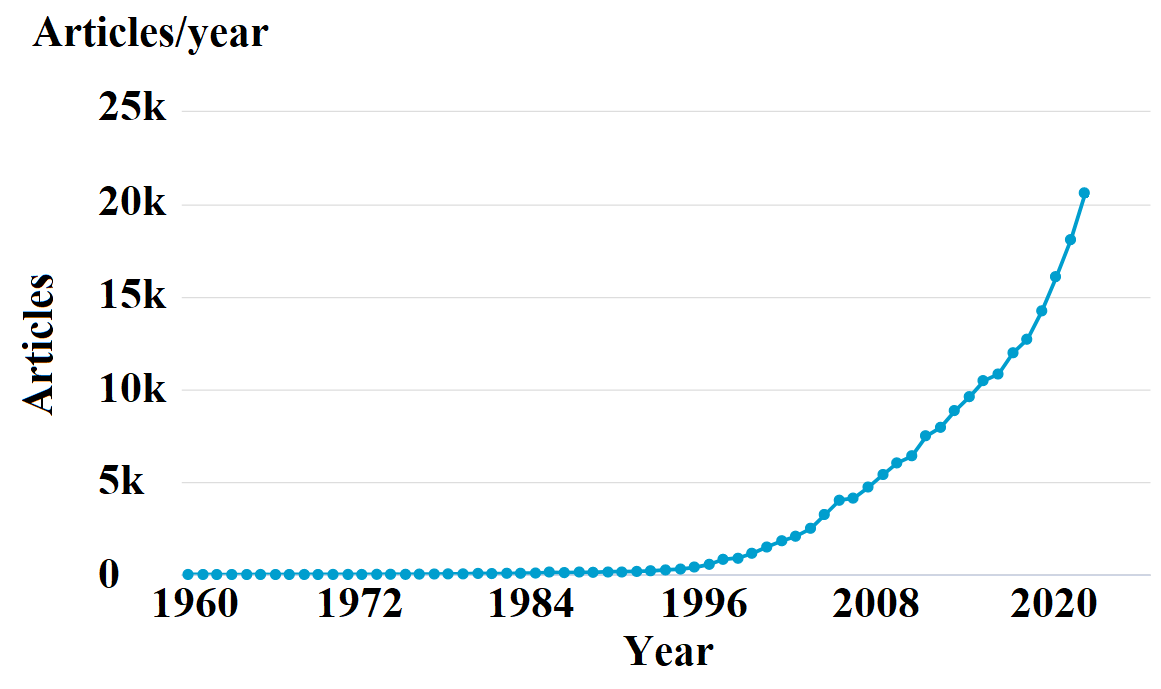 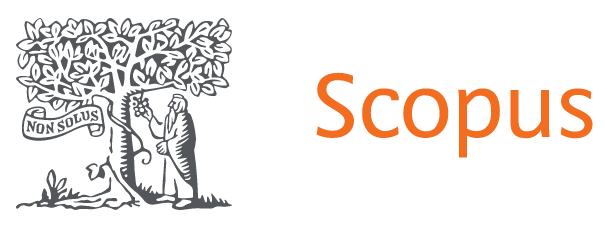 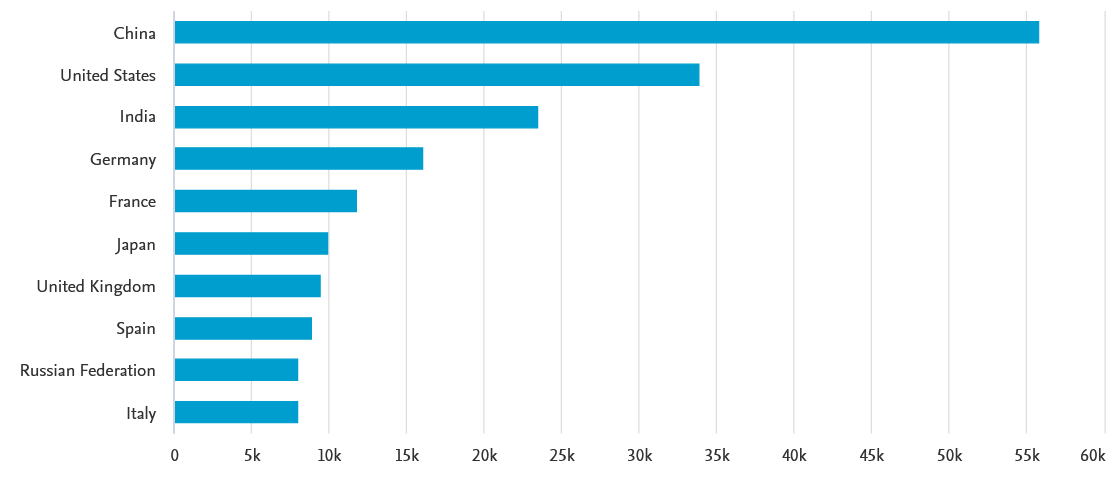 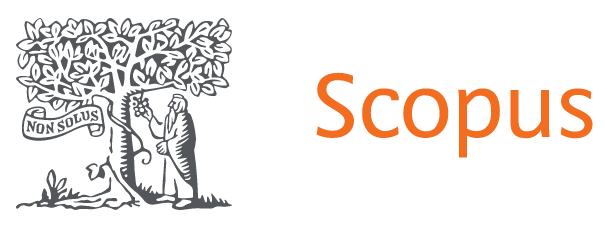 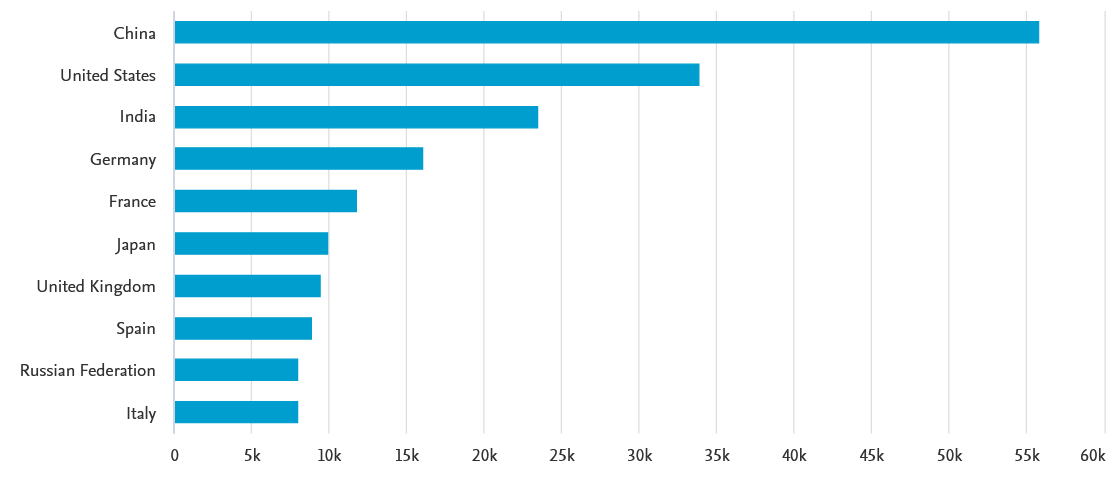 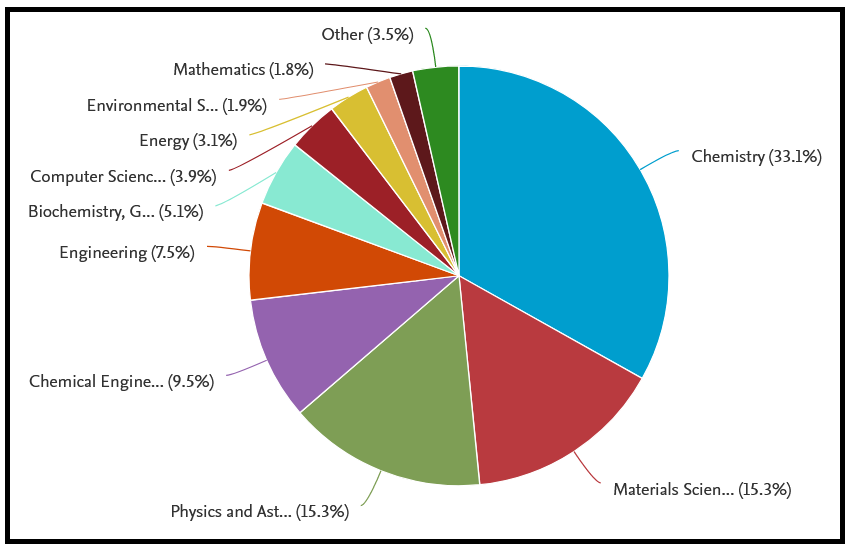 Some DFT codes
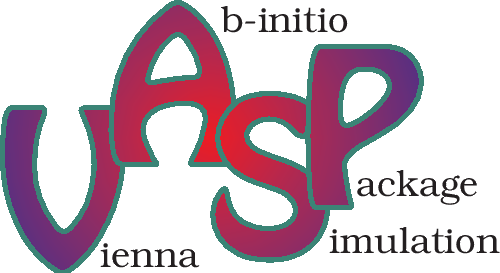 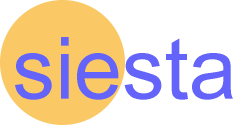 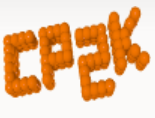 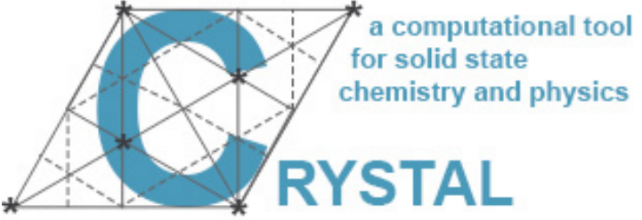 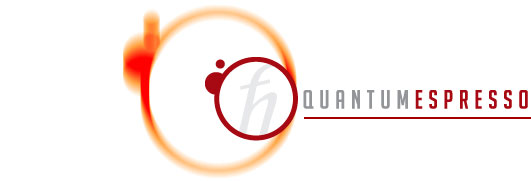 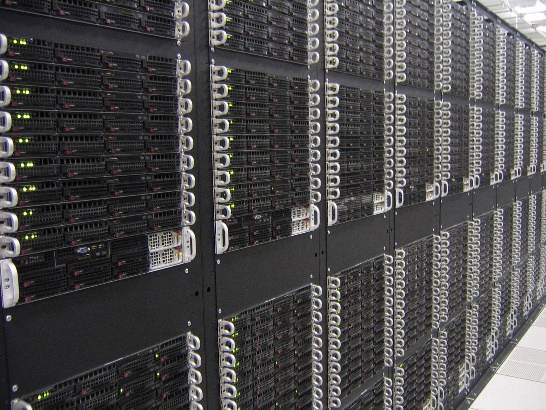 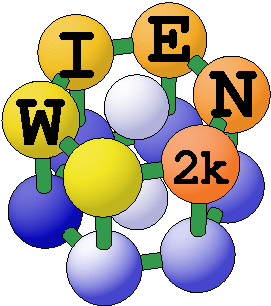 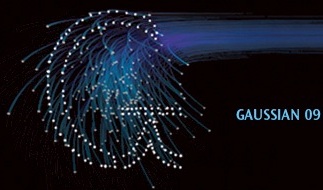 DFT can compute:
Elastic matrix Сij
Young modulus E(T)
Shear modulus G(T)
Bulk modulus K(T)
Poisson's ratio 
Hardness H
Fragility/elasticity - G/K
Oxidation processes
Heat capacity Сp, Cv
Thermal expansion coefficient α(P,T) 
Electronic band structure
Magnetic susceptibility
Dielectric constant tensor
Optical properties: refractive index, absorption coefficient, reflectivity
Phonon spectra
IR and Raman spectra
etc.
DFT can compute:
Elastic matrix Сij
Young modulus E(T)
Shear modulus G(T)
Bulk modulus K(T)
Poisson's ratio 
Hardness H
Fragility/elasticity - G/K
Oxidation processes
Heat capacity Сp, Cv
Thermal expansion coefficient α(P,T) 
Electronic band structure
Magnetic susceptibility
Dielectric constant tensor
Optical properties: refractive index, absorption coefficient, reflectivity
Phonon spectra
IR and Raman spectra
etc.
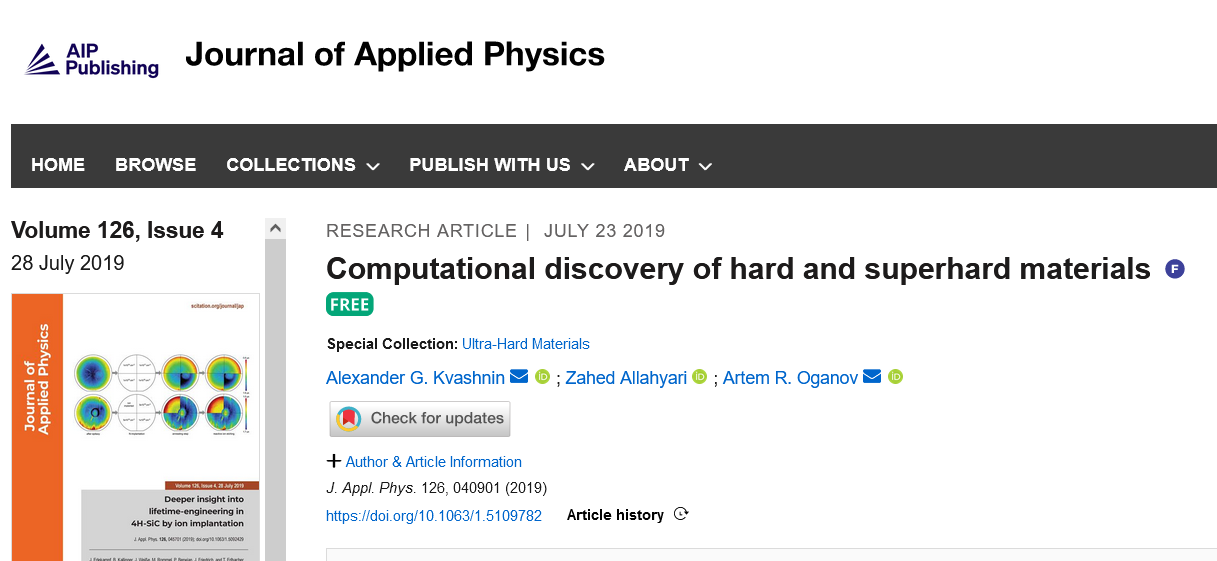 DFT can compute:
Elastic matrix Сij
Young modulus E(T)
Shear modulus G(T)
Bulk modulus K(T)
Poisson's ratio 
Hardness H
Fragility/elasticity - G/K
Oxidation processes
Heat capacity Сp, Cv
Thermal expansion coefficient α(P,T) 
Electronic band structure
Magnetic susceptibility
Dielectric constant tensor
Optical properties: refractive index, absorption coefficient, reflectivity
Phonon spectra
IR and Raman spectra
etc.
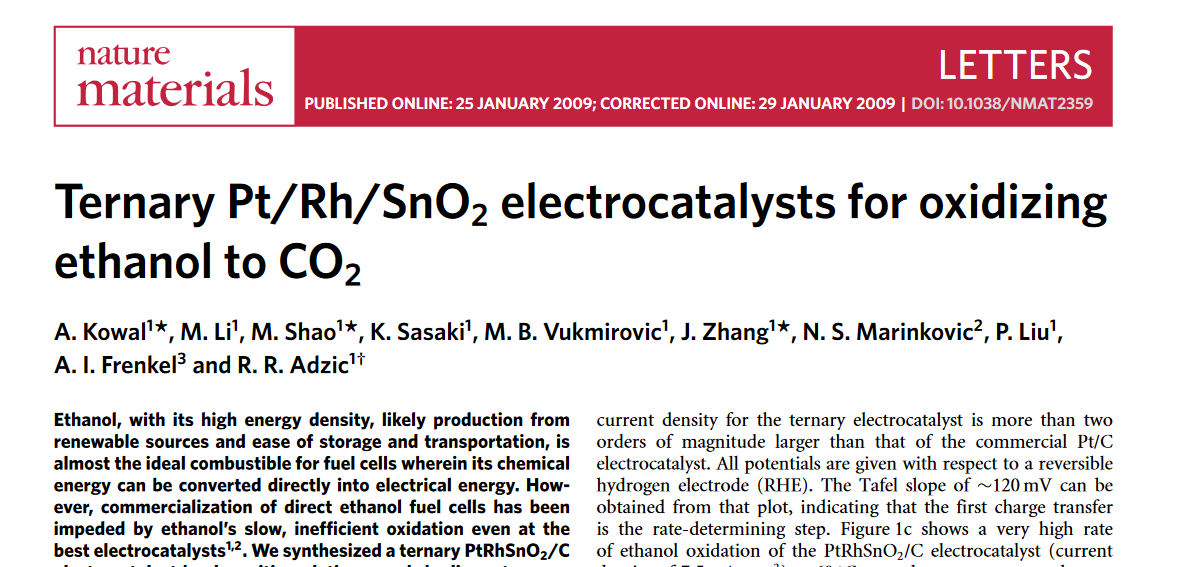 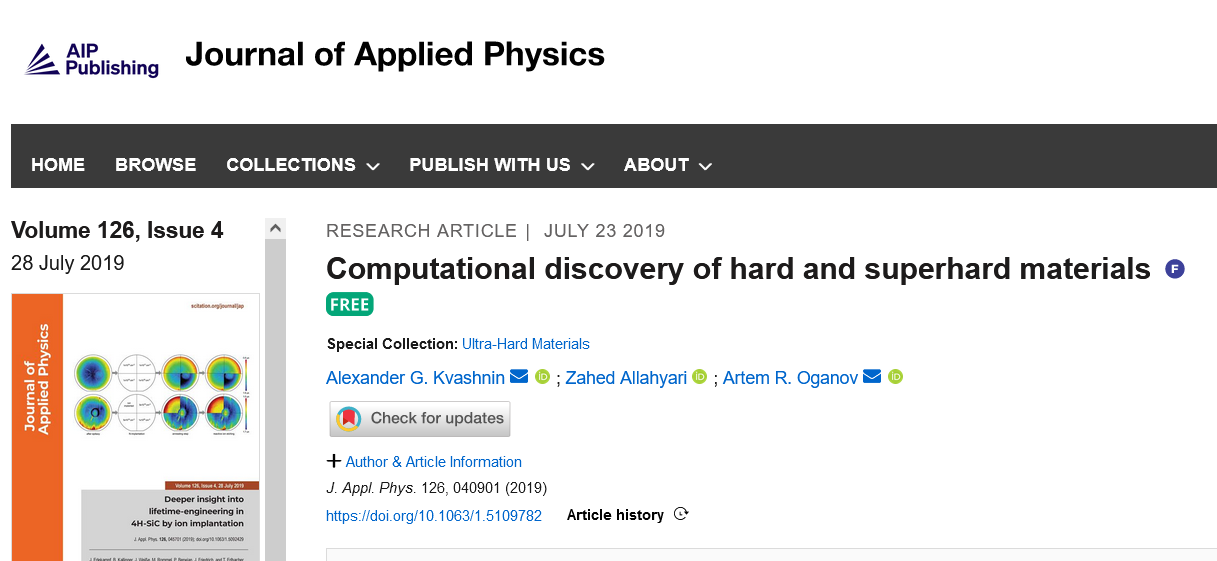 DFT can compute:
Elastic matrix Сij
Young modulus E(T)
Shear modulus G(T)
Bulk modulus K(T)
Poisson's ratio 
Hardness H
Fragility/elasticity - G/K
Oxidation processes
Heat capacity Сp, Cv
Thermal expansion coefficient α(P,T) 
Electronic band structure
Magnetic susceptibility
Dielectric constant tensor
Optical properties: refractive index, absorption coefficient, reflectivity
Phonon spectra
IR and Raman spectra
etc.
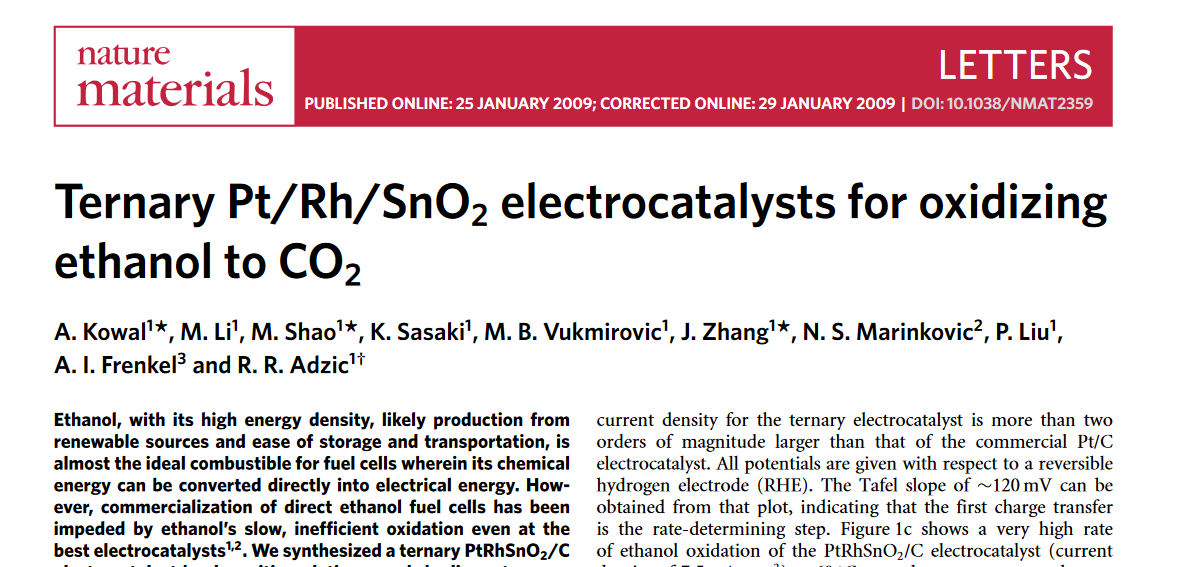 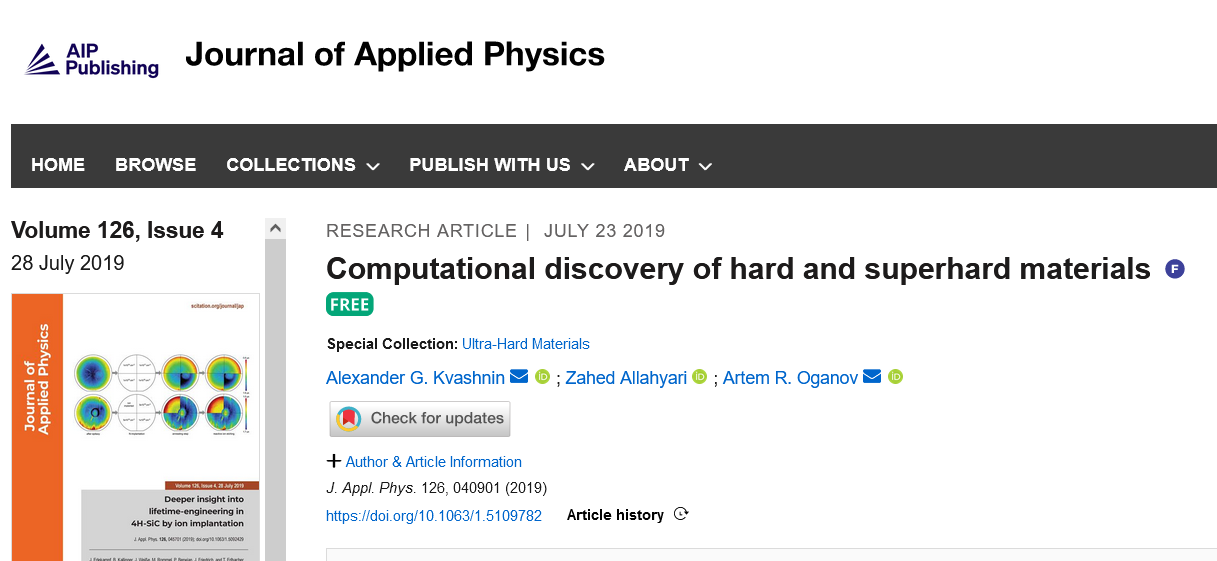 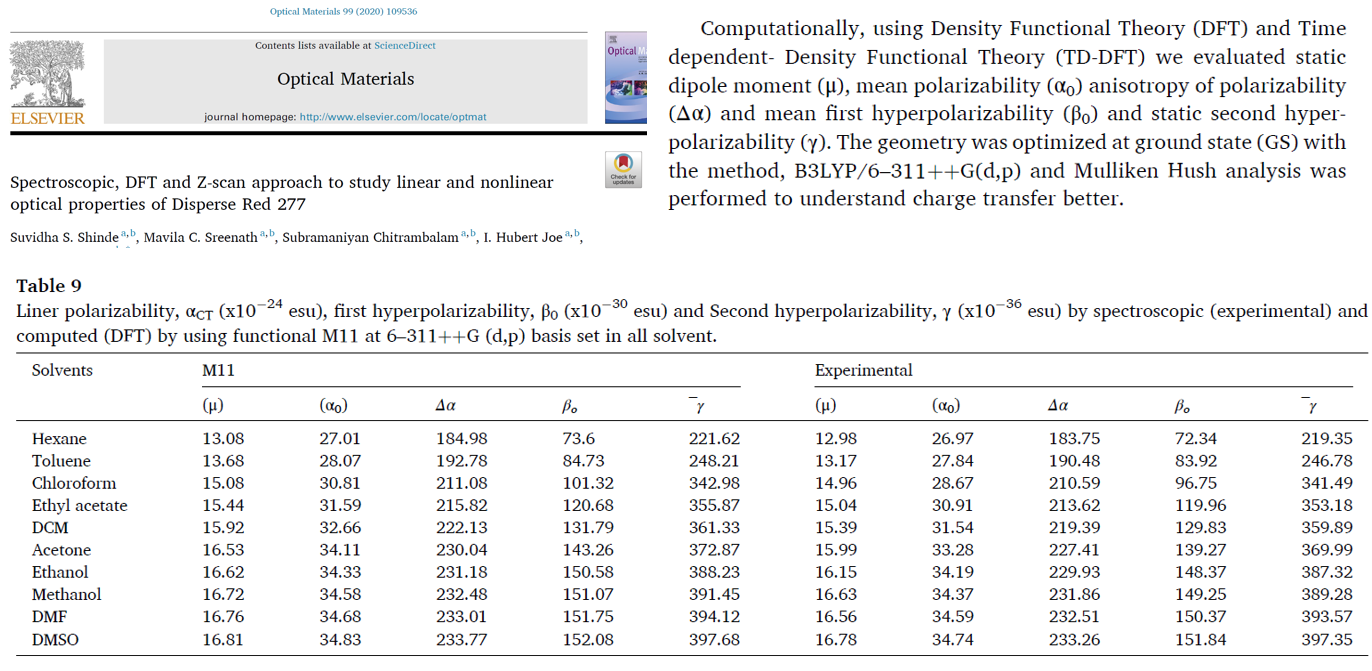 DFT can compute:
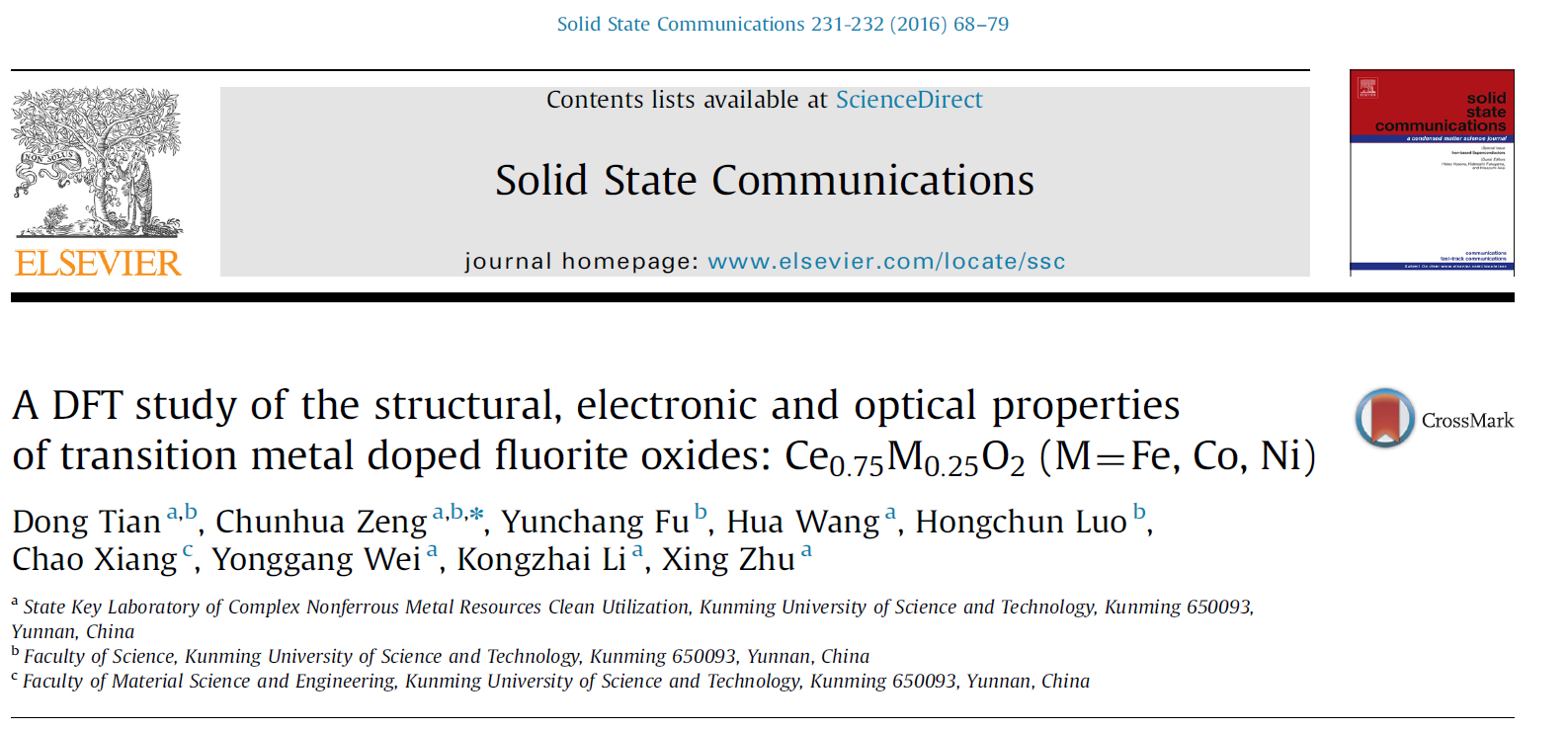 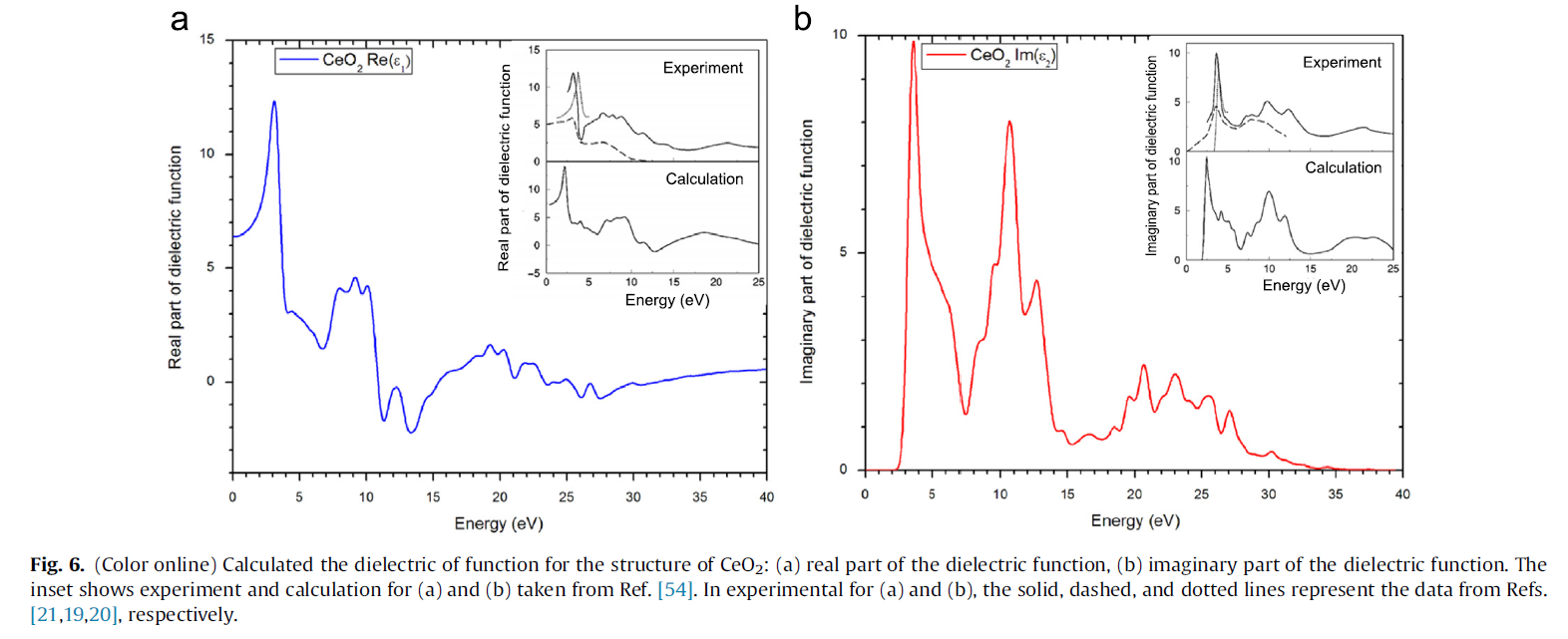 DFT can compute:
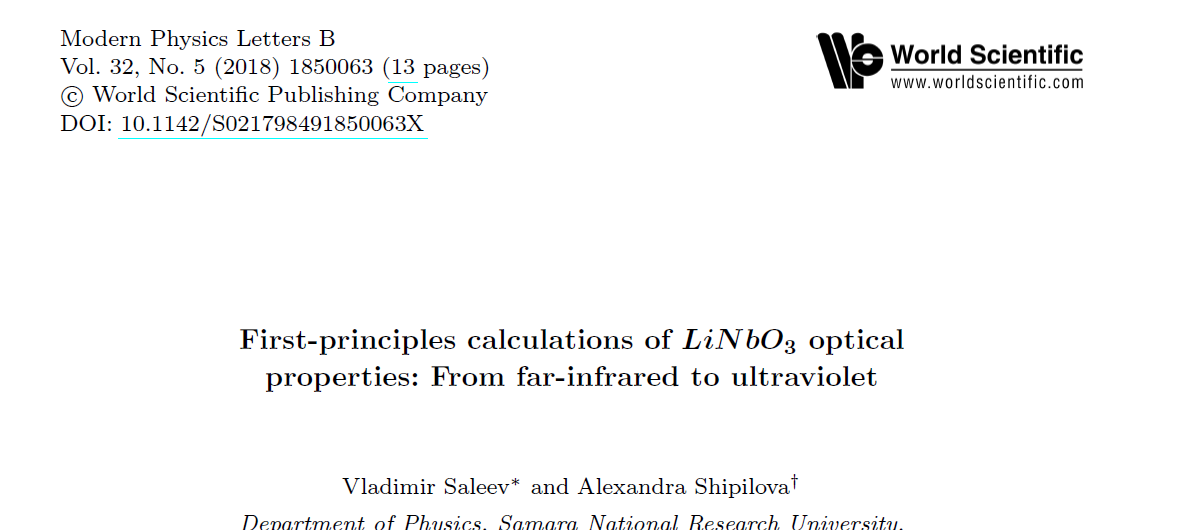 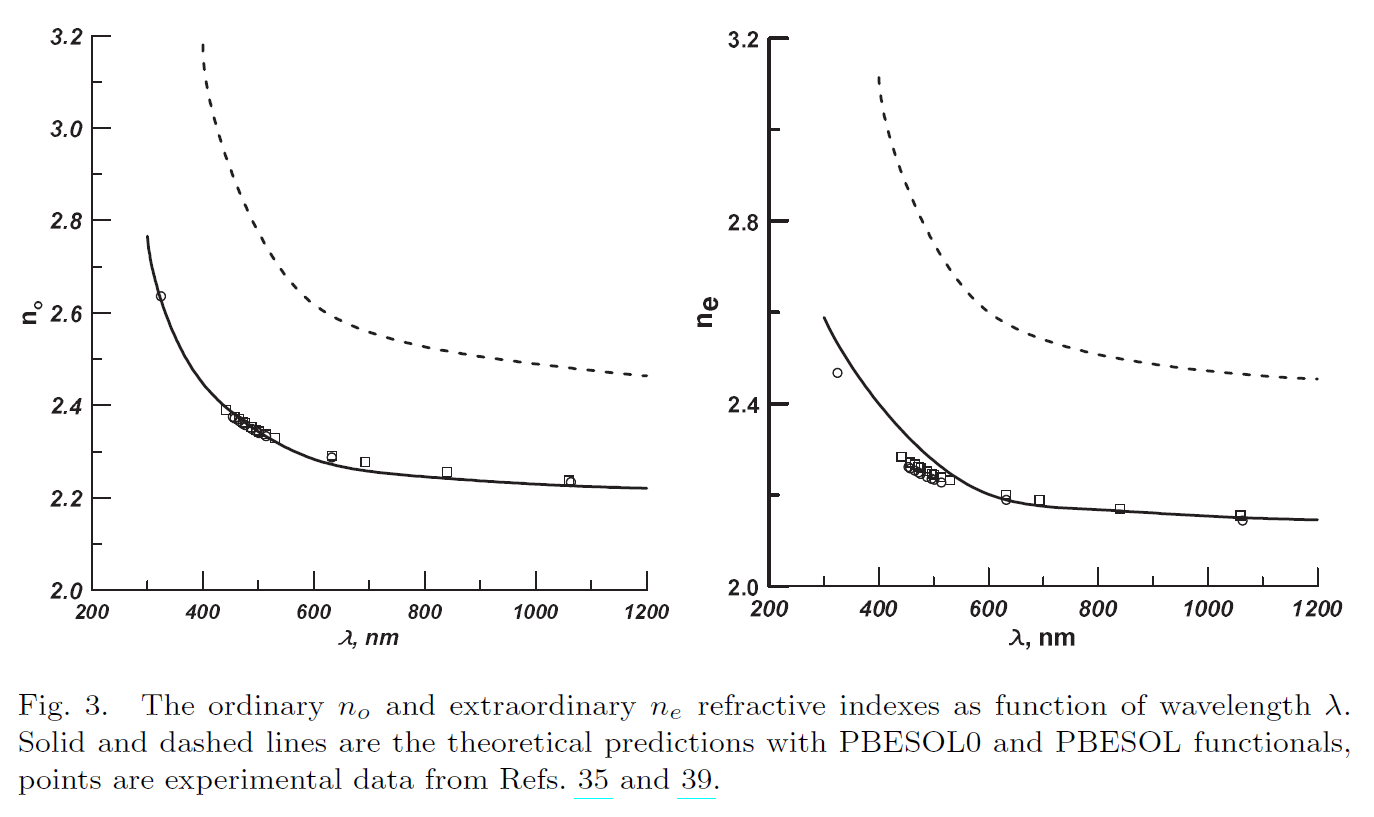 DFT can compute:
Scientific reports 9 (1), 1-12 (2019)
II. High throughput screening (HTS) 
is the use of automated algorithms to rapidly test hundreds to thousands of materials.
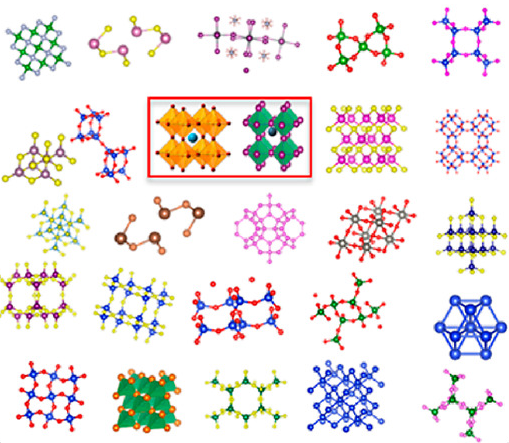 II. High throughput screening (HTS) 
is the use of automated algorithms to rapidly test hundreds to thousands of materials.
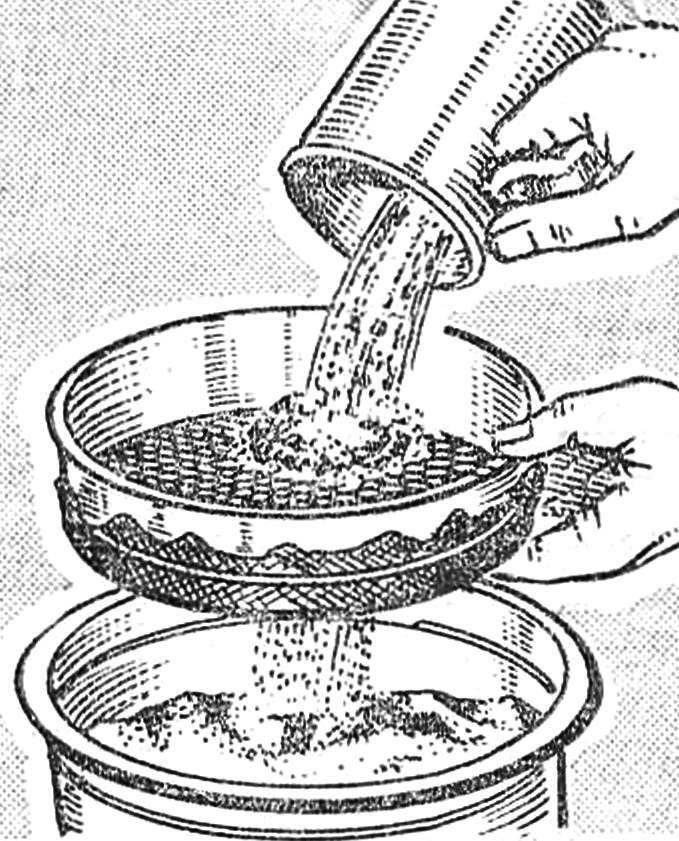 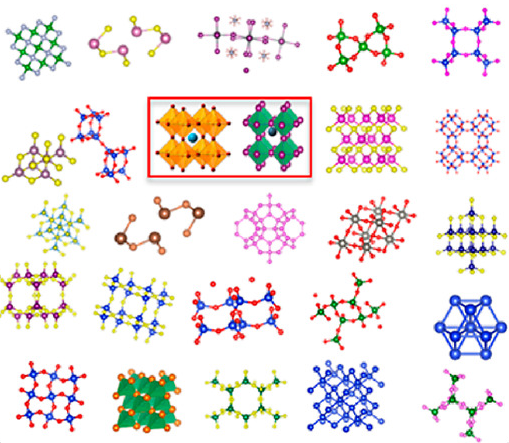 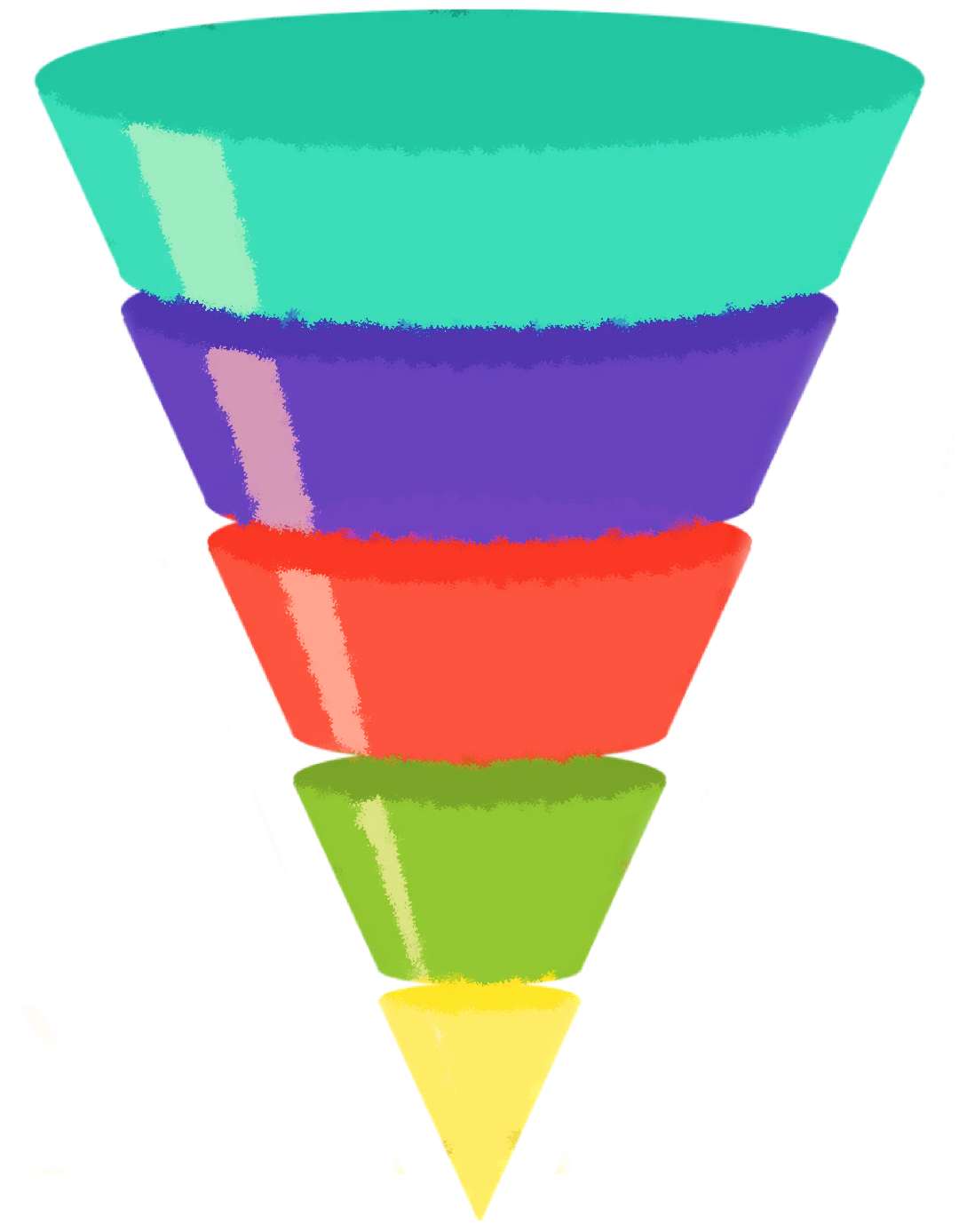 1010
104
103-4
102-3
101-2
Crystal structure sampling / SUPERCELL
Topological (Geometrical) analysis ToposPro
Bond valence site energy / 3DBVSMAPPER, softBV
Molecular Dynamics (classical and ab initio) / LAMMPS, Gulp, CP2K
etc.
DFT/ VASP, CASTEP
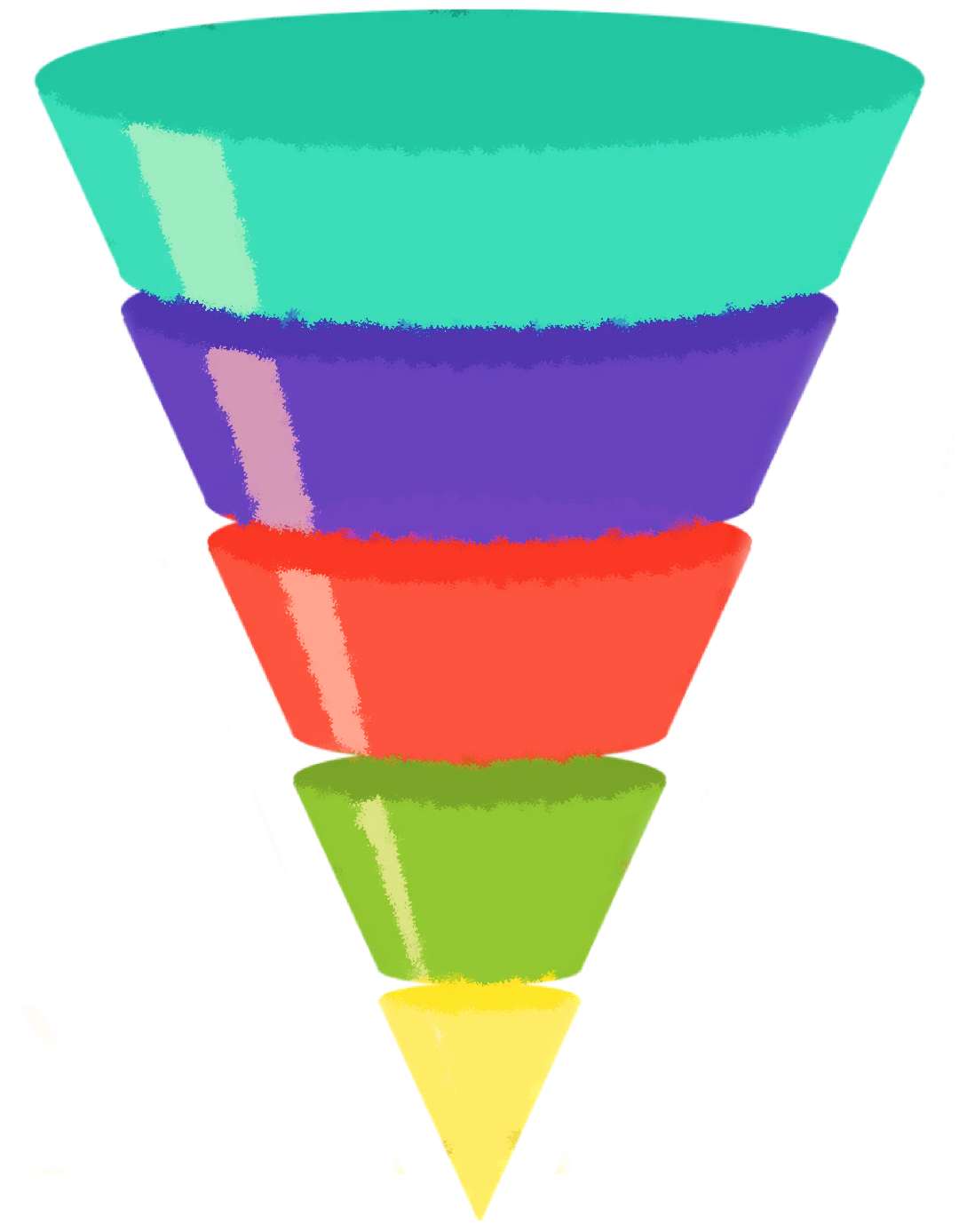 1010
104
103-4
102-3
101-2
Crystal structure sampling / SUPERCELL
Topological (Geometrical) analysis ToposPro
Bond valence site energy / 3DBVSMAPPER, softBV
Molecular Dynamics (classical and ab initio) / LAMMPS, Gulp, CP2K
etc.
DFT/ VASP, CASTEP
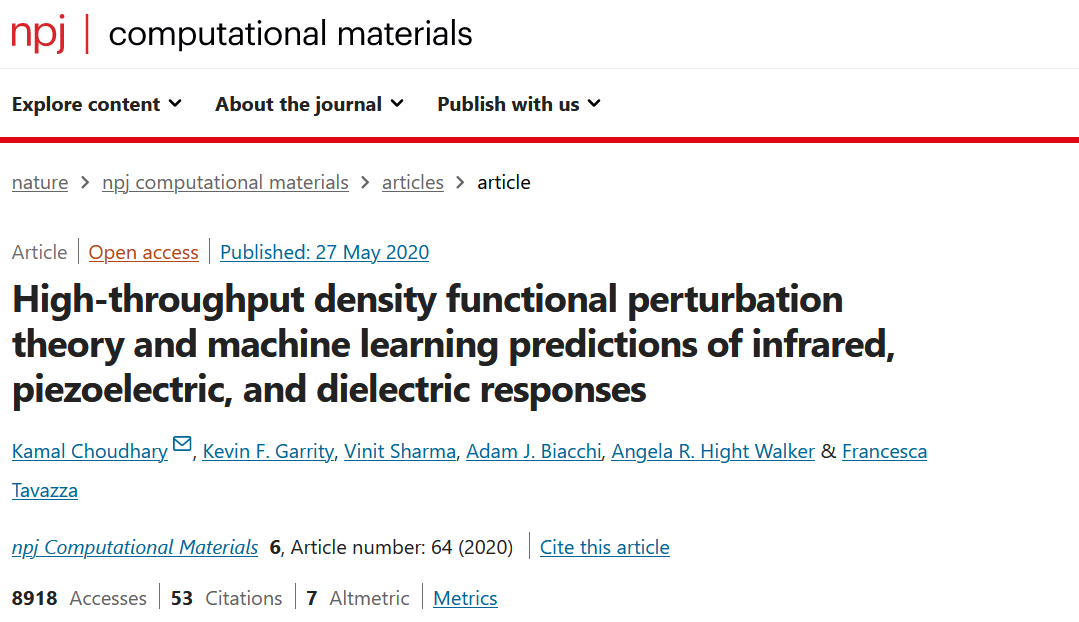 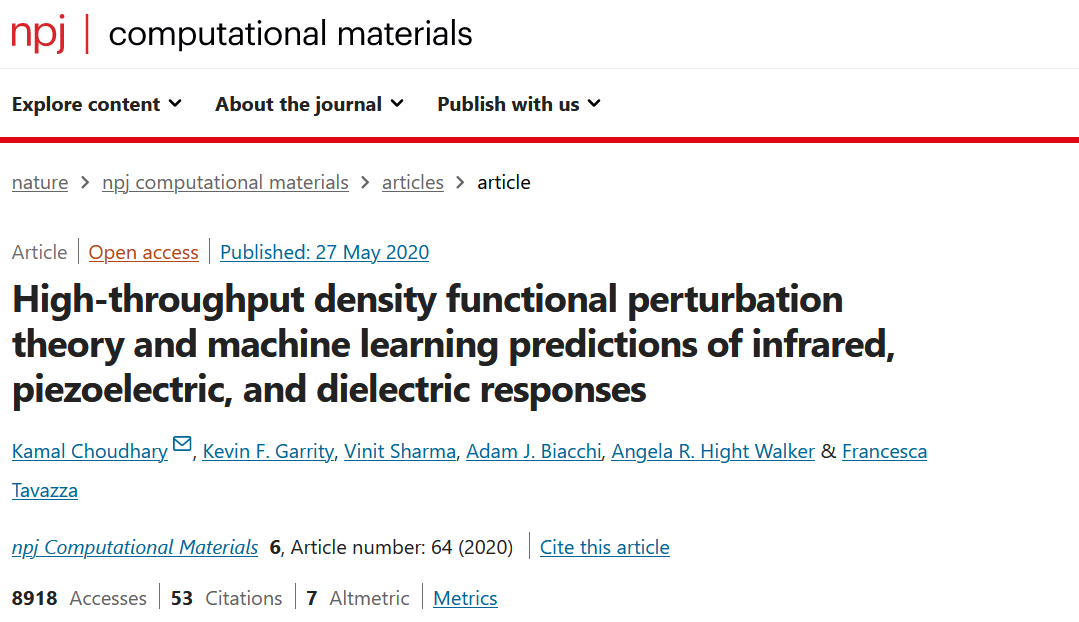 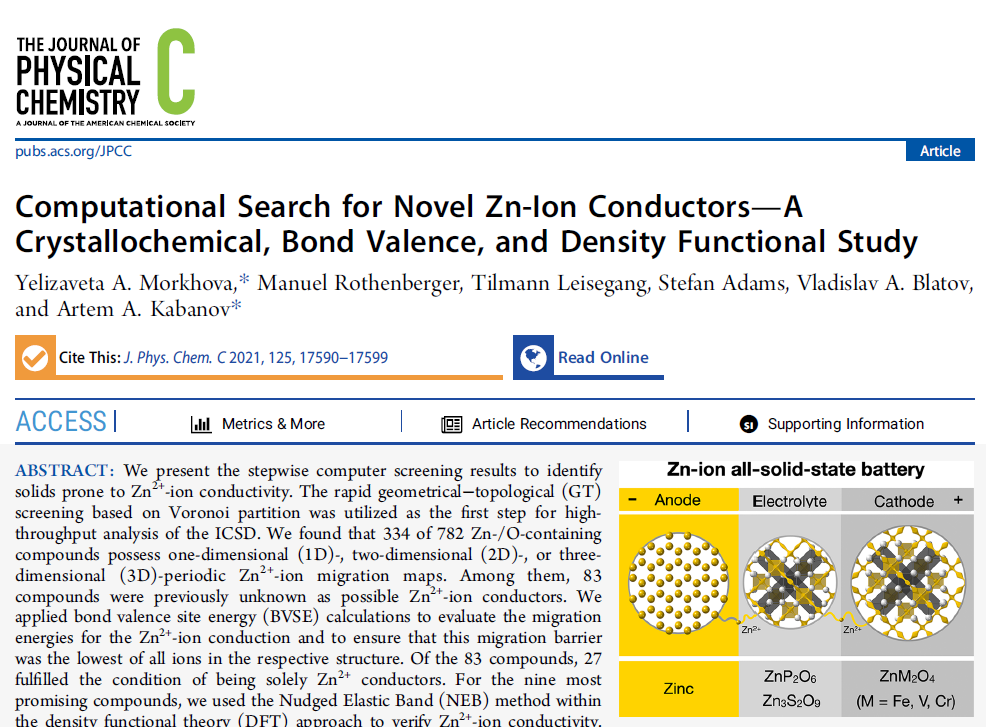 III. ML-assisted high throughput screening
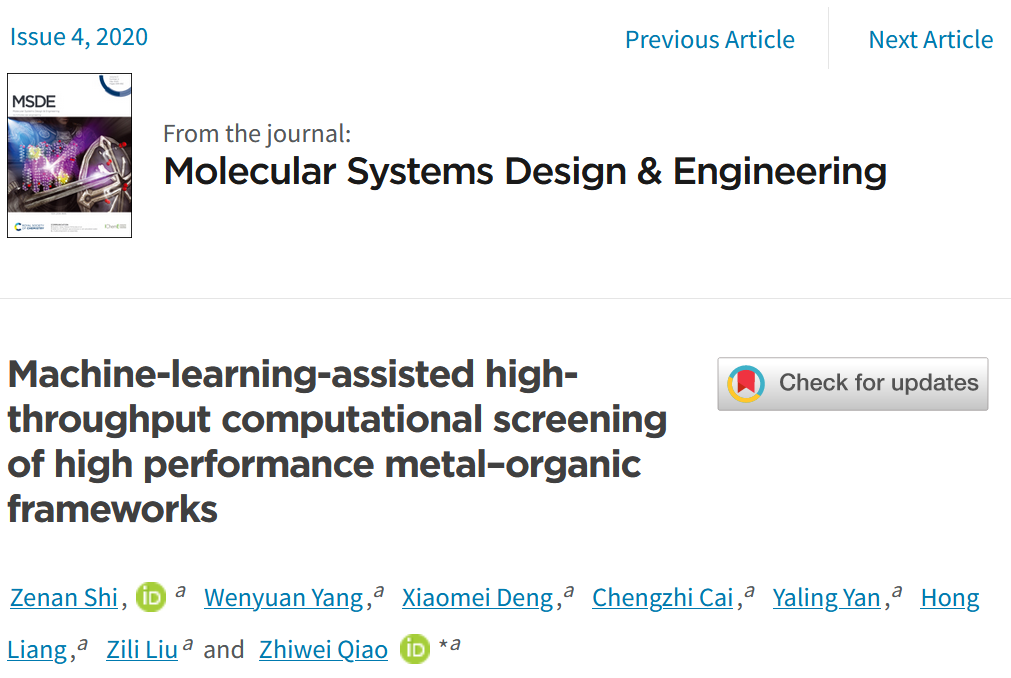 III. ML-assisted high throughput screening
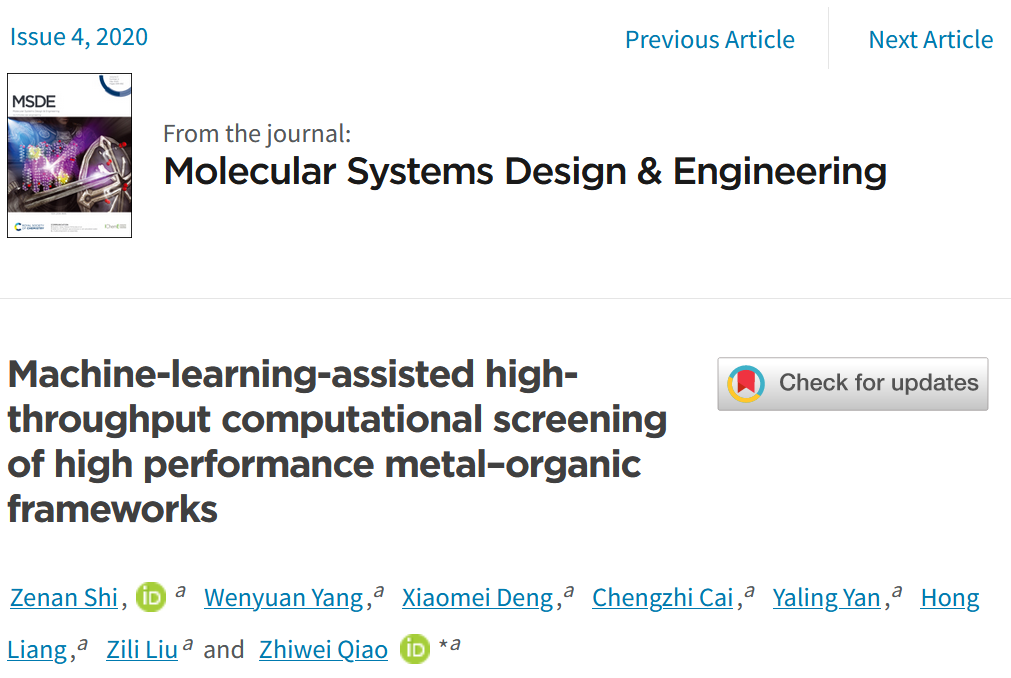 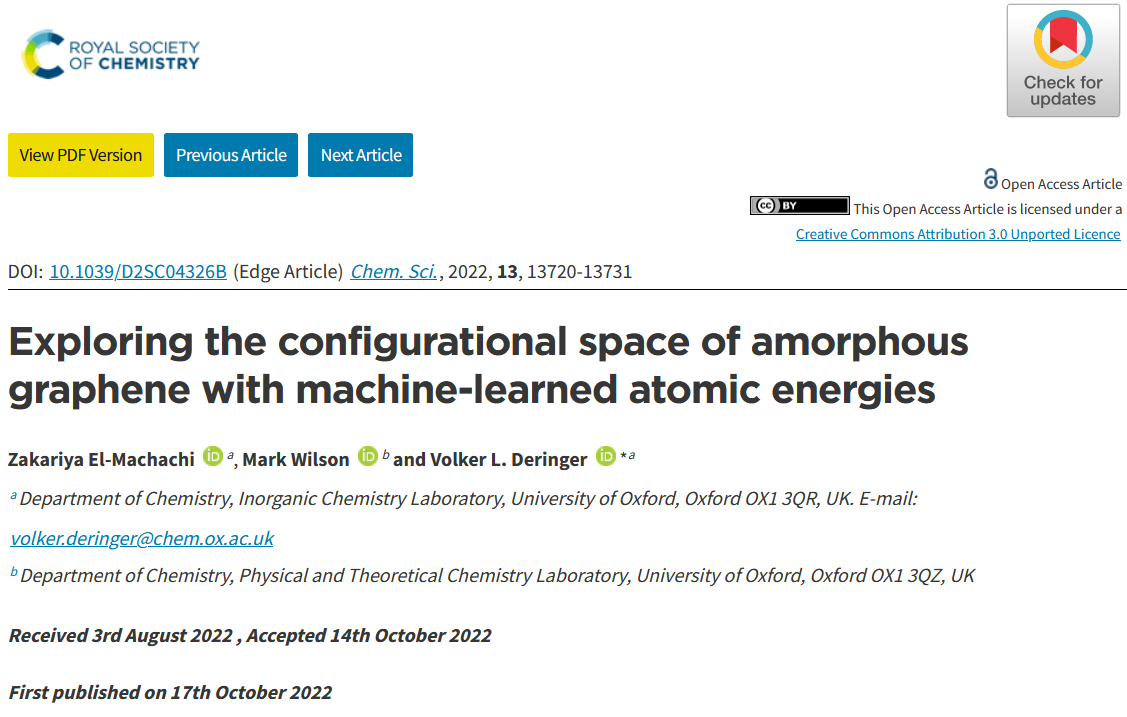 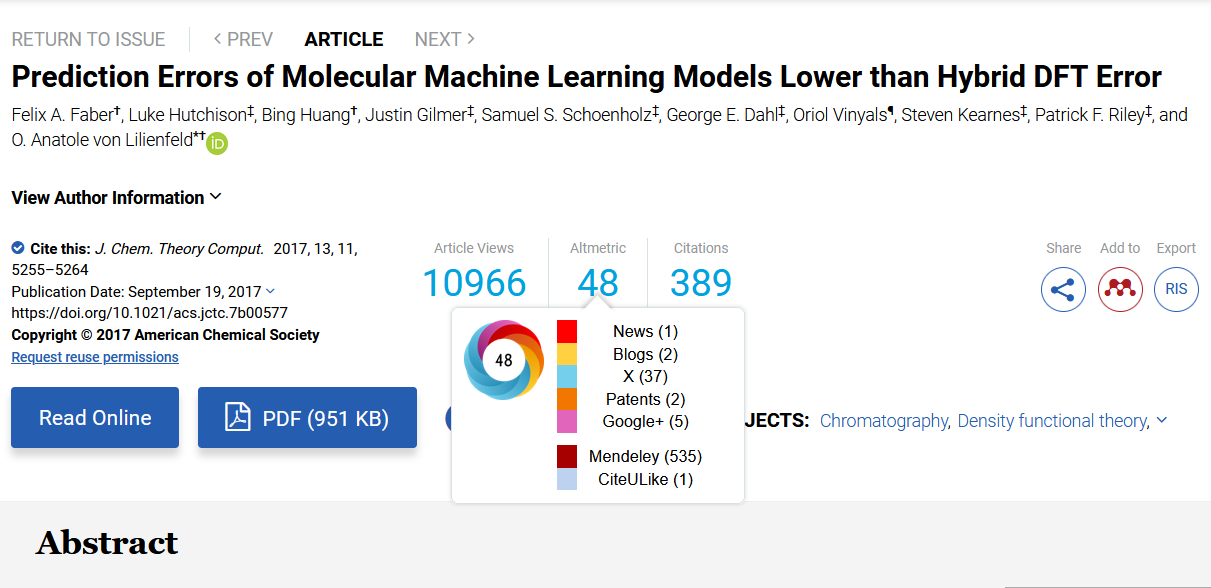 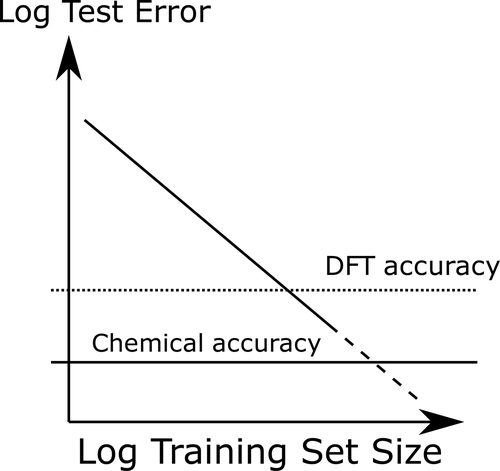 IV. Our online databases
Sacada and BatteryMaterials
https://www.sacada.info 

https://batterymaterials.info
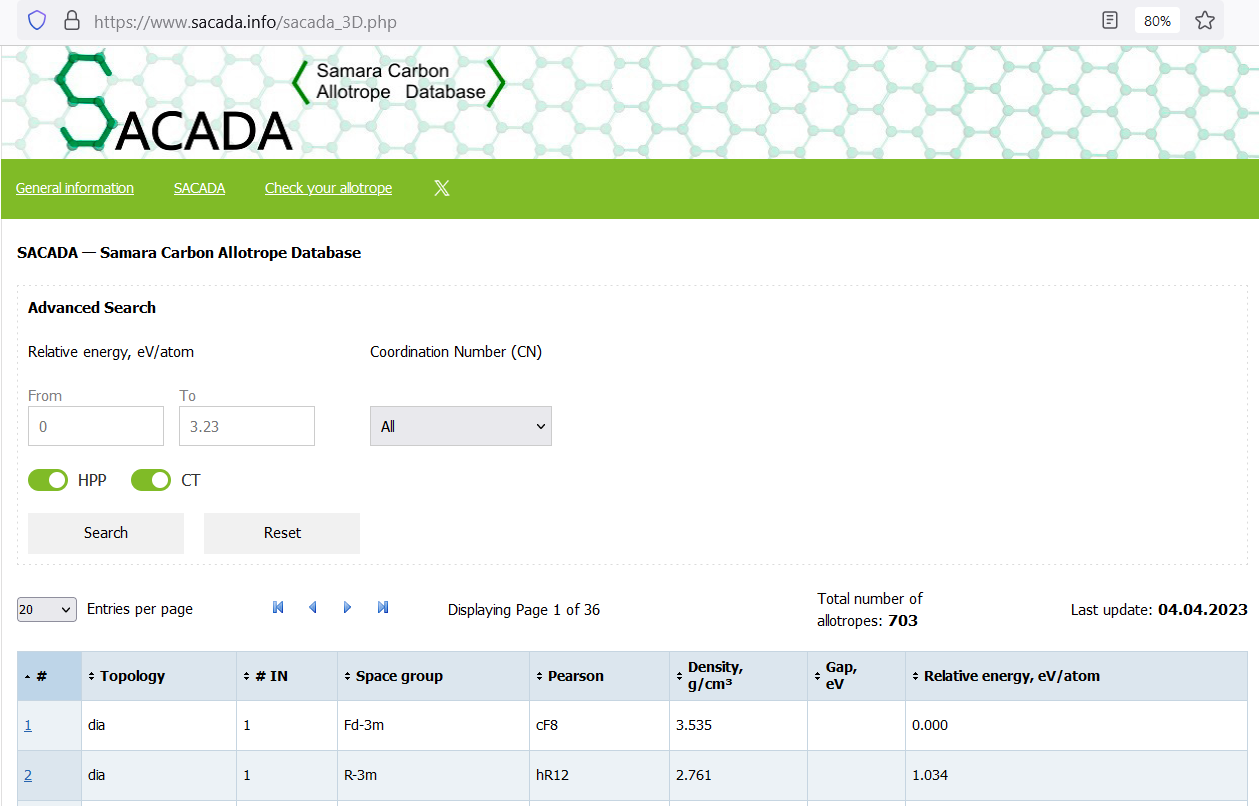 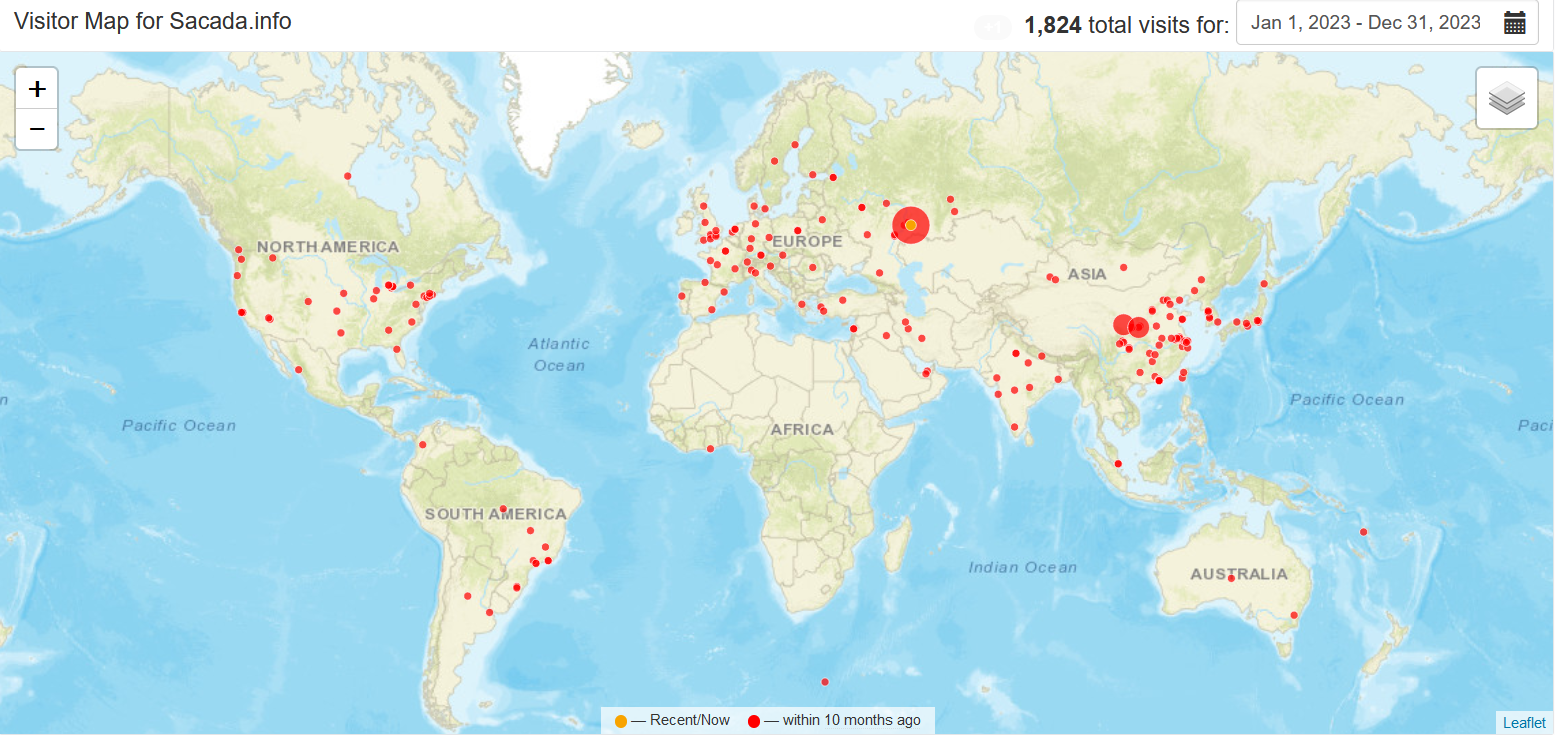 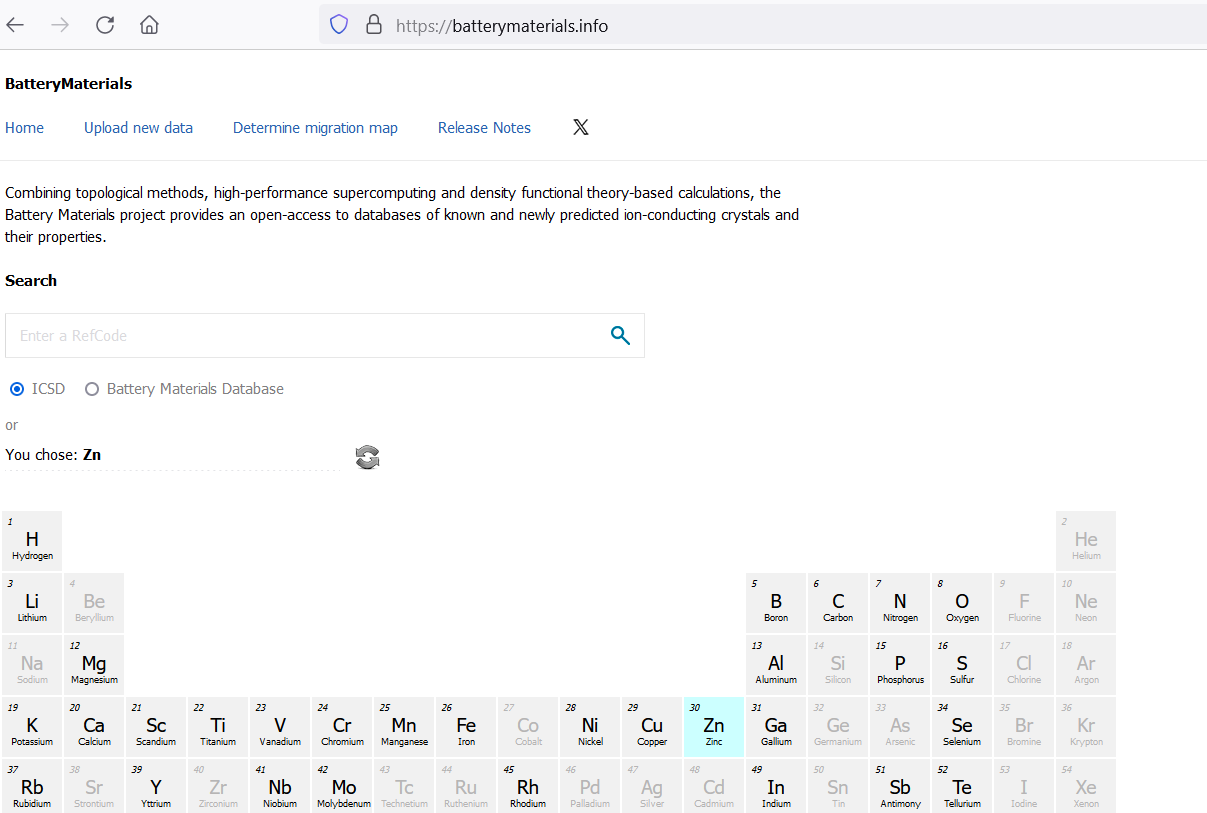 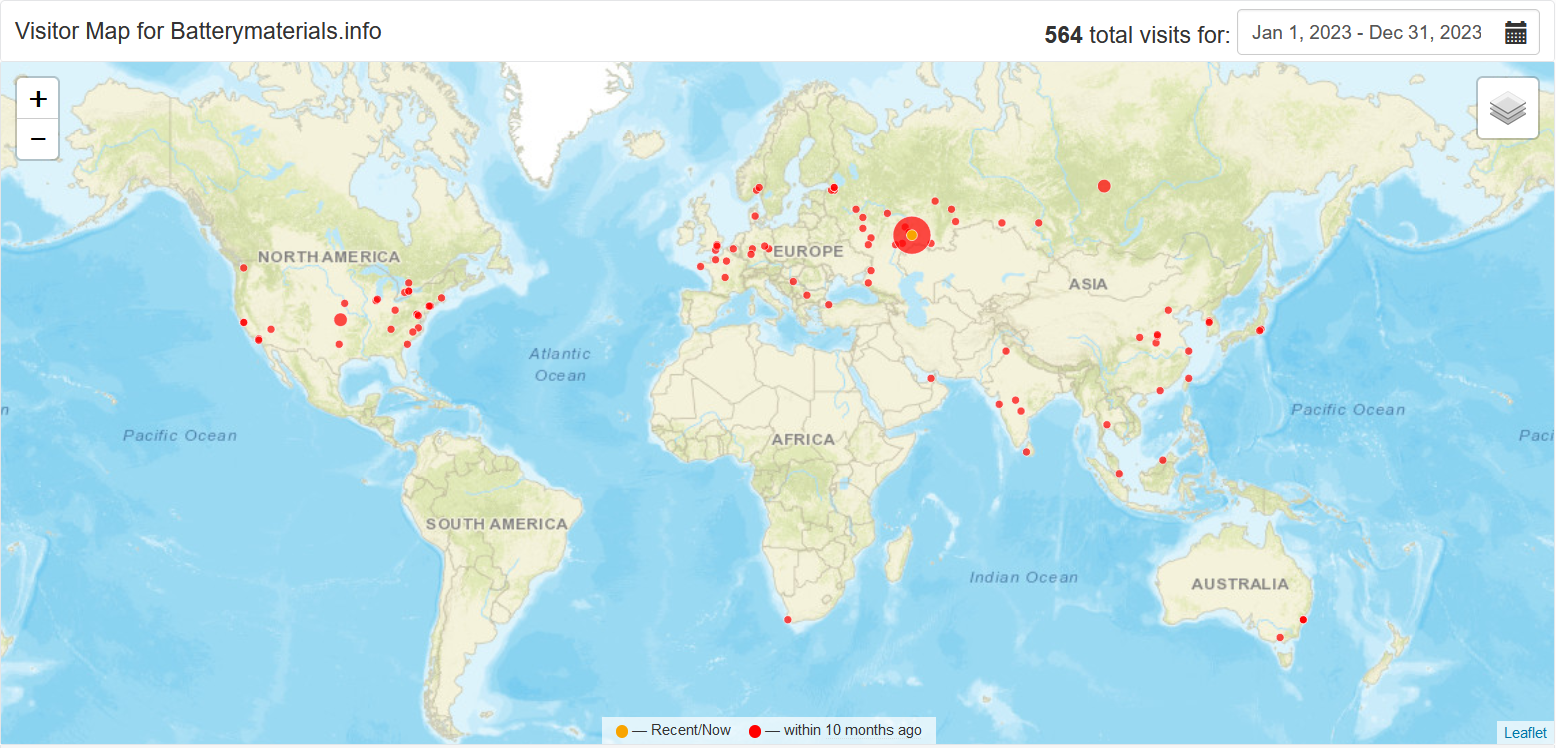 Thank you!
email: artkabanov@mail.ru